Unit 6 
Sunshine for all
Welcome to the unit
WWW.PPT818.COM
New words
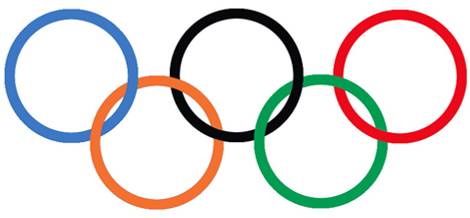 the Olympic Games = the Olympics
We should support our national athletes at the Olympic Games.
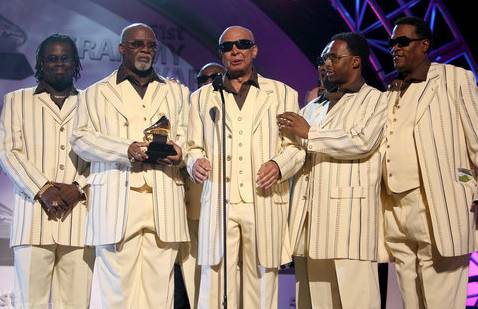 blind adj. 盲的
We should help blind people cross the road.
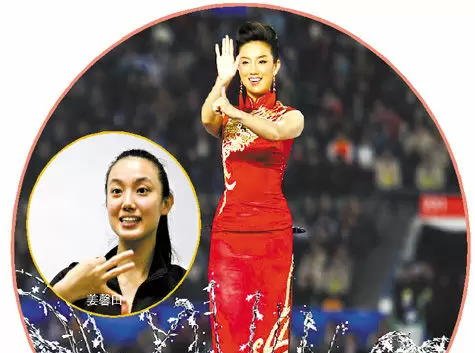 deaf  adj. 聋的
Deaf people can talk with hand language.
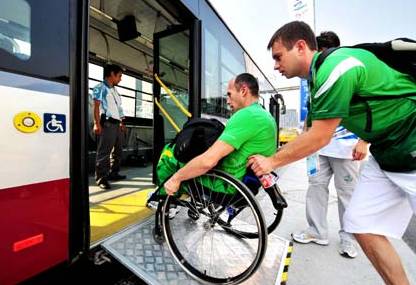 disabled adj. 残疾的
It is difficult for disabled people to go upstairs.
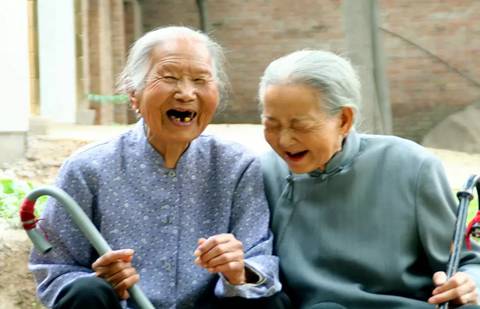 elderly adj. 年老的
The elderly should be taken good care of.
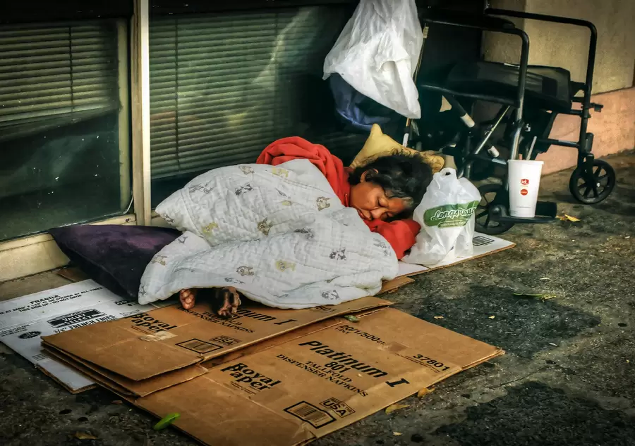 homeless adj. 无家可归的
Homeless people have nowhere to live.
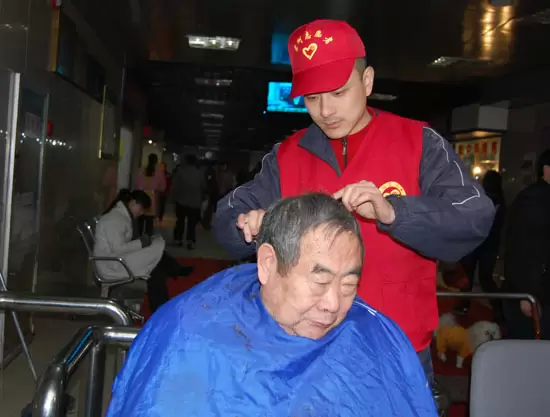 meaningful   adj. 有意义的
Volunteers ususlly do meaningful things.
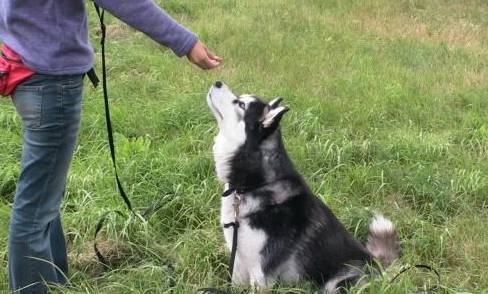 train  n. 训练；培训
So we should train more volunteers to help more people.
Free talk
Have you ever been a volunteer?
Have you ever helped people who need help?
People who need help
The Class 1, Grade 8 students have found some pictures of people who need help. Write the correct words under them. Then put a tick in the boxes if you have ever helped these people.
blind, deaf, disabled, elderly, homeless, poor
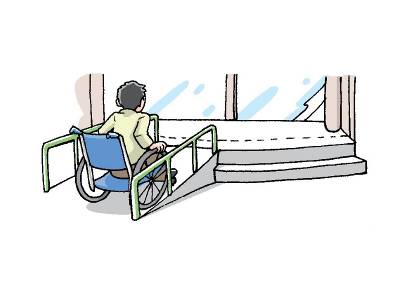 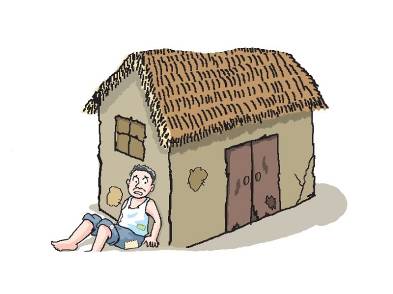 a _____ person
poor
a ________ person
disabled
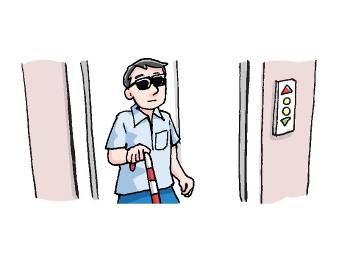 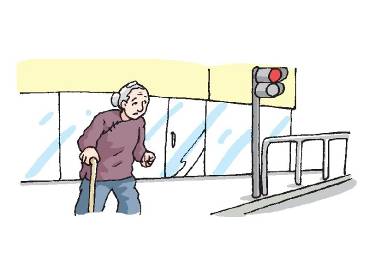 a _____ person
an ______ person
blind
elderly
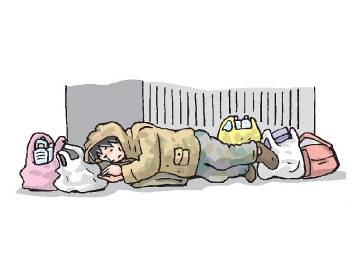 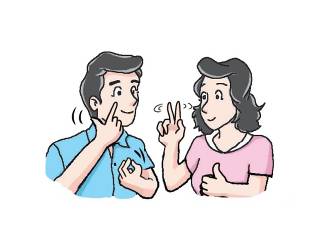 _____ people
deaf
homeless
a ________ person
Amy and Daniel are talking about people who need help. Listen to the recording and answer the following question：
How can we help homeless people?
Give them food and clothes.
Write to the local government.
Work in pairs and discuss the people in Part A. 
Use the conversation below as a model.
Amy: What are homeless people, Daniel?
Daniel: Homeless people don’t have their own places to live.
Amy: How can we help homeless people?
Daniel: We can give them food and clothes.
Amy: Are there any other ways to help them?
Daniel: Yes. We can write to the local government. They can provide special places for homeless people to stay.
Free talk
Would Eddie and Hobo like to
help people in need?
Listen and answer the questions.
What is Hobo doing?


Will Eddie support him?

How does Hobo want Eddie to help?
He is training to be a volunteer for the Olympic Games.
Yes, he will.
He needs some more food to eat at work.
Language points
1. I’m training to be a volunteer for the Olympic Games.
    train  v. 训练；培训
    e.g. If you train hard, you'll make a 
           good footballer.  
    你要刻苦训练就能成为优秀的足球运动员。
2. It’s meaningful to do something for the Olympics. 
    It’s meaningful to do sth. for sb.
    为某人做某事是有意义的
    e.g. It’s meaningful to do something for  
           children in poor areas.
           为贫困地区孩子做些事是很有意义
           的。
3. I want you to help me.     
    want sb. to do sth.
    想要某人做某事
    e.g. 
    Parents want us to study hard
    everyday.
    父母想要我们每天努力学习。
4. I need some more food to eat at work.   
    (1) need sth to do sth  需要某物来做某事
    e.g. I need some tools to finish the work.
           我需要一些工具来完成这份工作。
    (2) some more food   更多一些食物
         数量意义词+more+名词: 表更多……
         e.g. two more apples
                再两个苹果
5. Homeless people don’t have their own places to live.   
    to live：动词不定式做定语修饰前面的名词。
    e.g. have something to eat
           有一些吃的东西
6. They can provide special places for 
    homeless people to stay.
    provide sth for sb    为某人提供某物
    =provide sb. with sth.
    e.g. He was very poor because he’d 
           to provide food for seven children.     他很穷，因为他要给七个孩子提供
          食物。
Exercises
I. Complete the sentences.
1. It’s __________ (mean) to help people in need.
2. My father needed a pair of scissors _____ (cut) out some pieces of cards.
3. I don’t have enough money ____ (go) travelling.
4. He is a _______ (able) person. He lost one of his legs in a car accident.
meaningful
to cut
to go
disabled
II. Translate the following sentences.
 我们怎样帮助盲人呢？

 工作时我需要更多一些食物吃。

 我正在训练成为奥林匹克的一名志愿者。
How can we help blind people?
I need some more food to eat at work.
I am training to be a volunteer for the Olympic Games.
4. 为奥林匹克做些事情很有意义。


5. 有没有其他的办法帮助老人？
It’s meaningful to do something for the Olympics.
Are there any other ways to help the elderly?